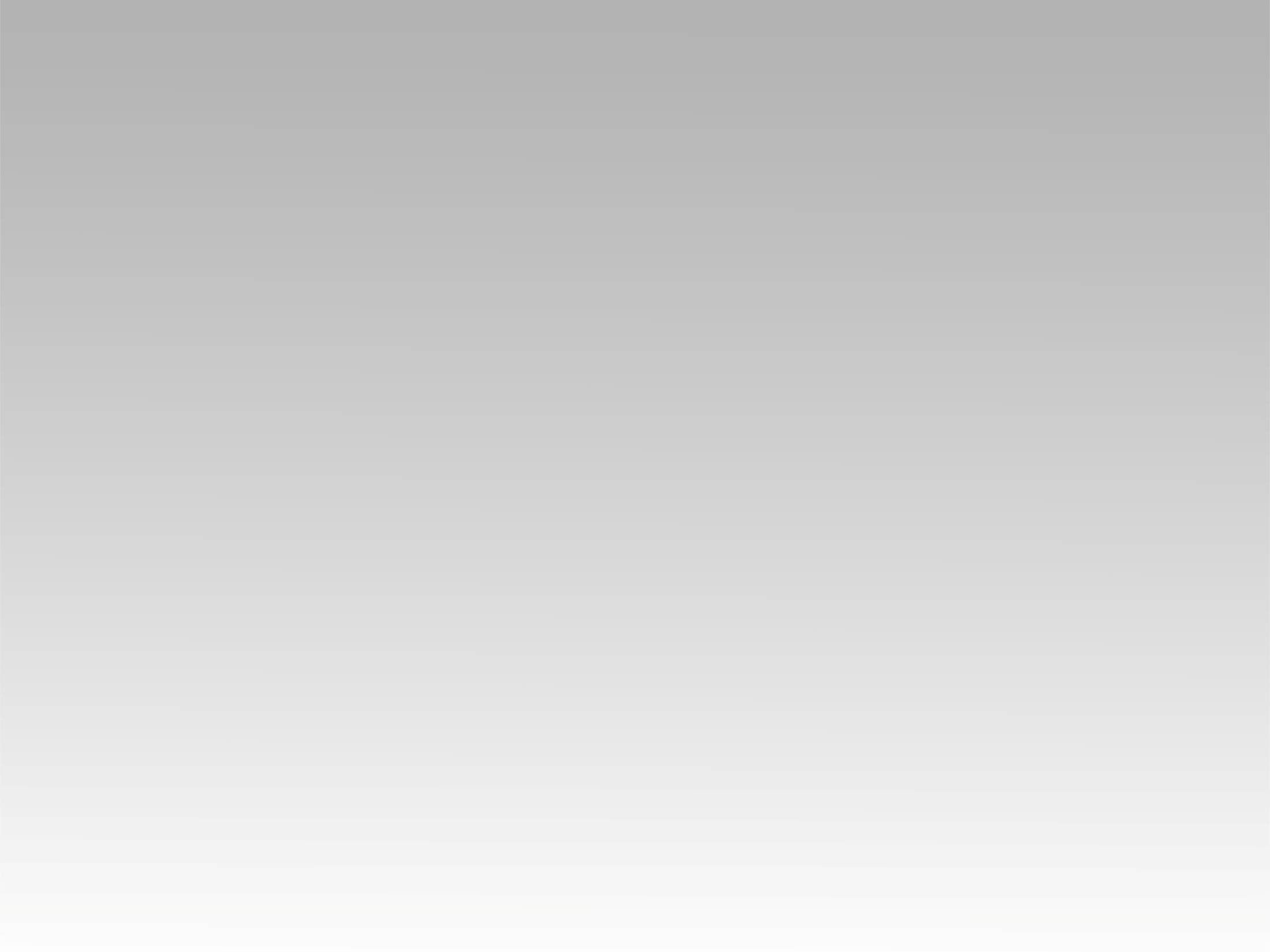 ترنيمة 
أنا كنت بعيد خاطي
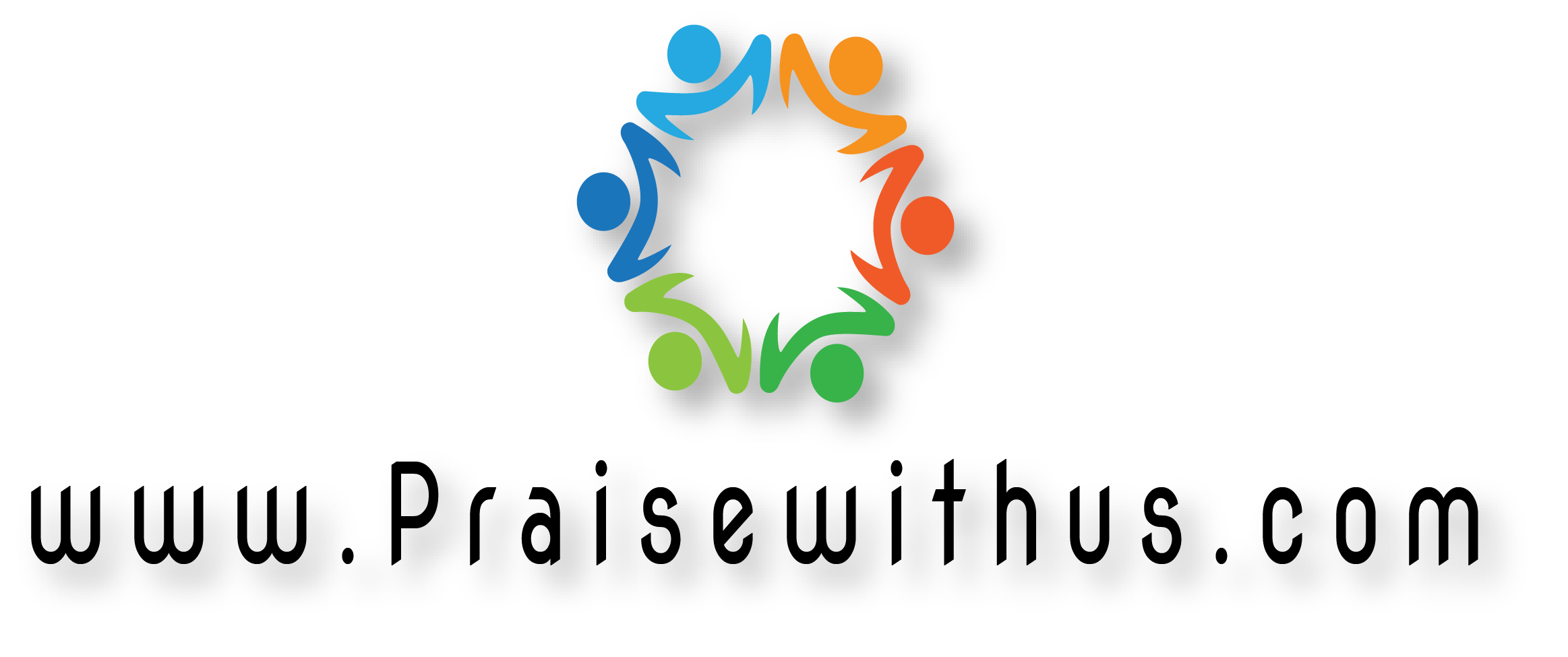 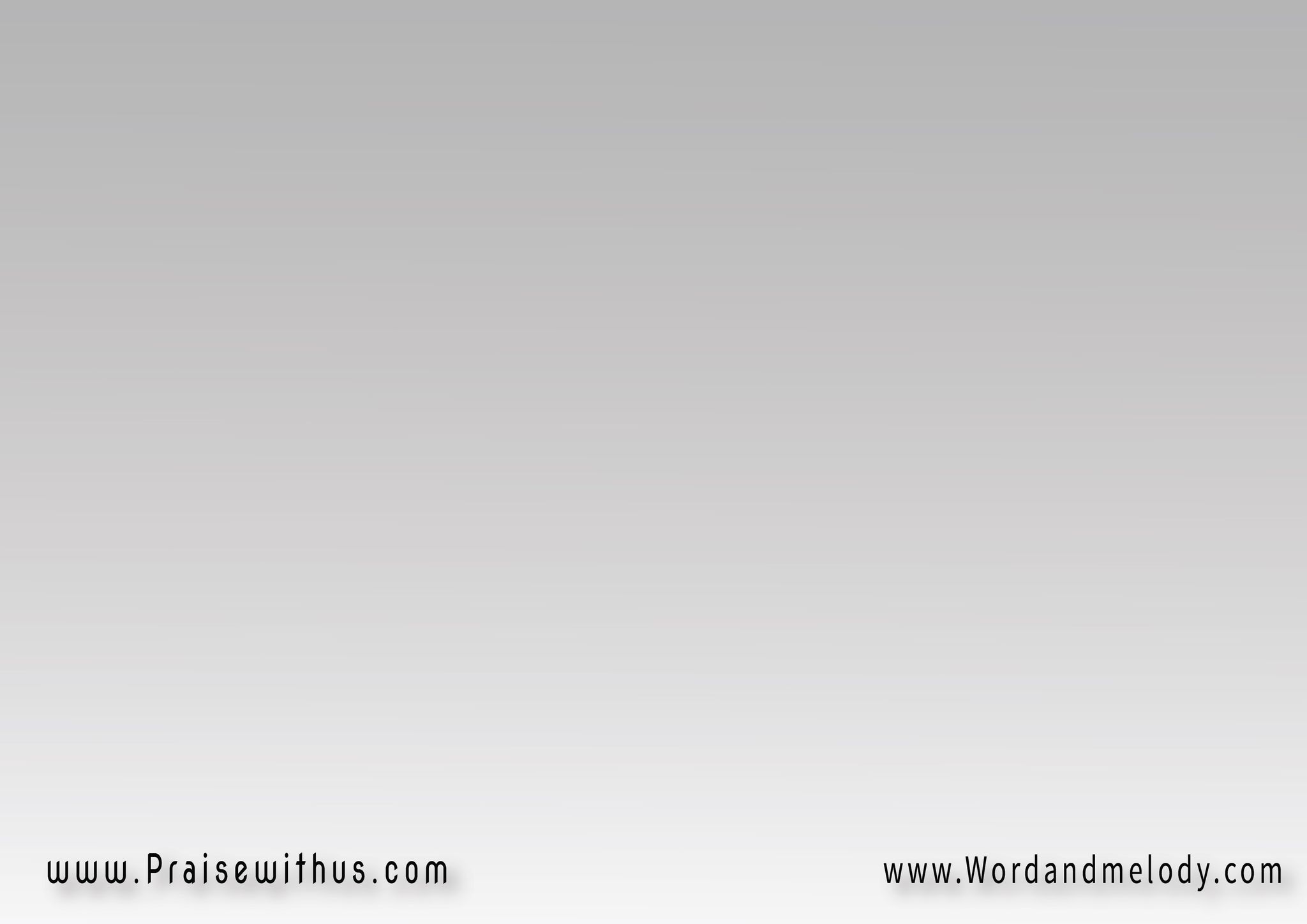 القرار :
 أنا كنت بعيد خاطي 
يسوع لاقاني حررني 
من يومها بقيت واحد تاني
 يسوع بحبه غيرني
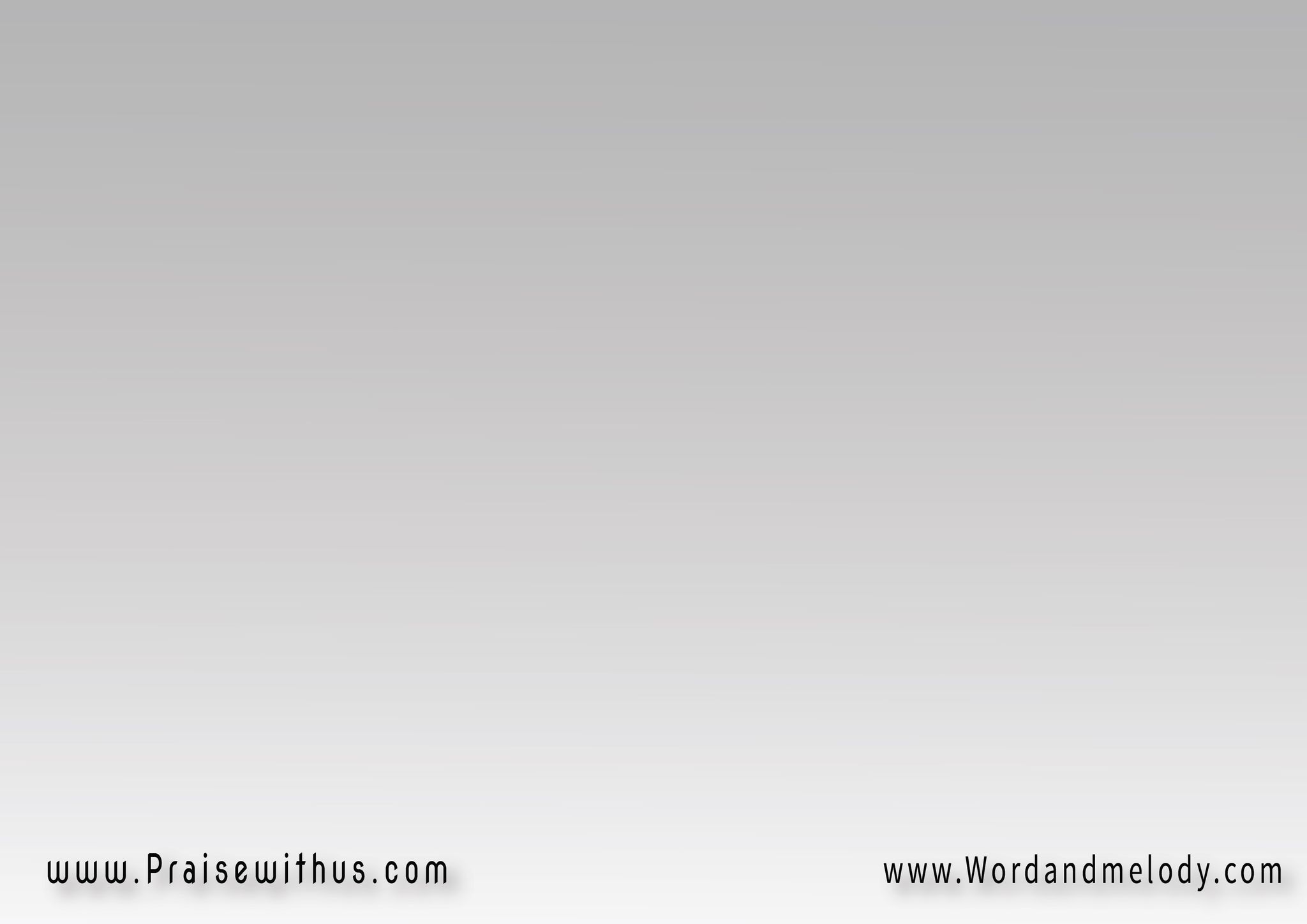 1- 
أنا كنت في نظر نفسي 
وحتى الناس من حوالي 
إنسان خاطي حقير 
وذليل غرقان في الخطية
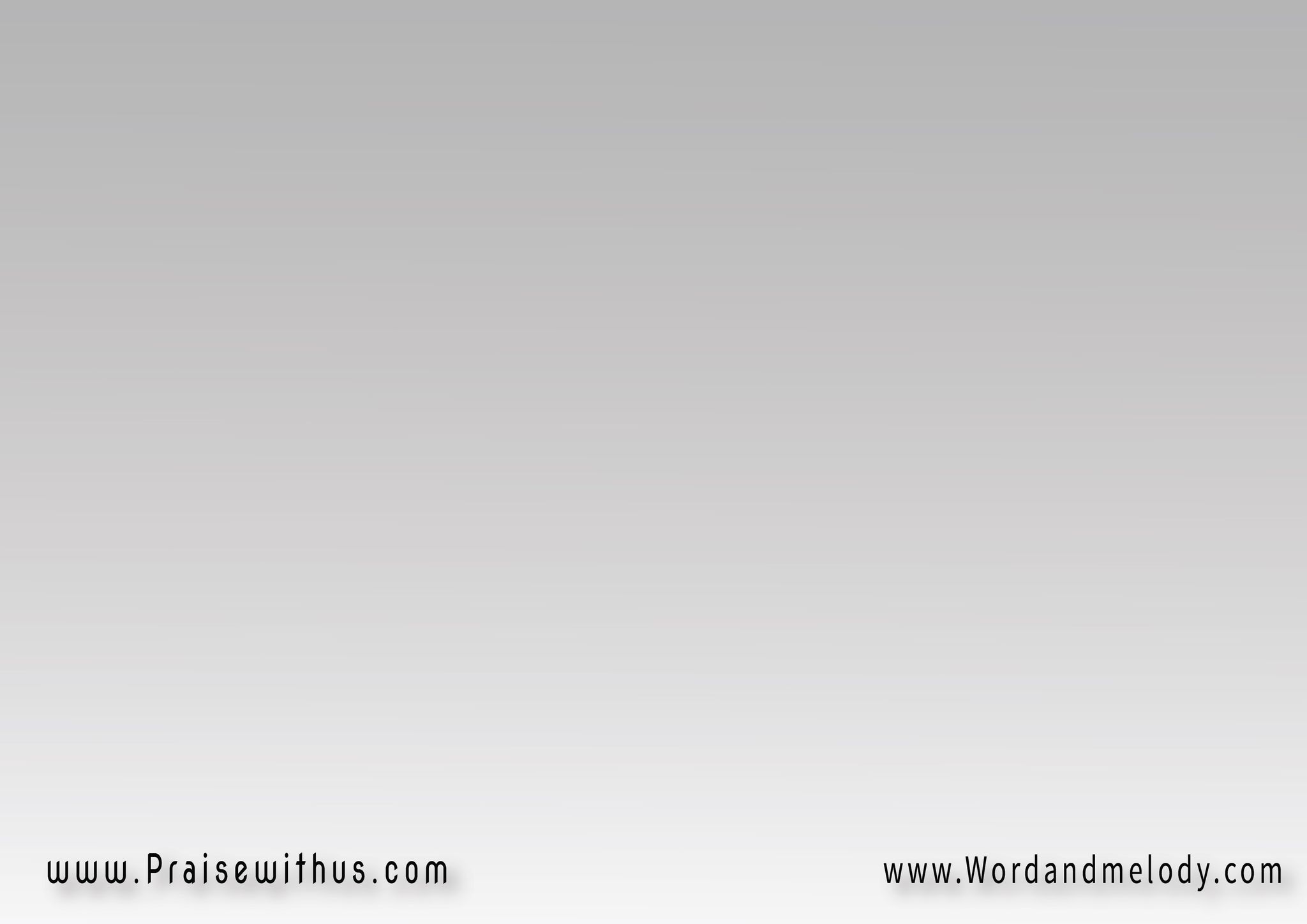 لكن في عينيه كلام تاني 
وفي قلبه محبة حقيقية 
بيقولي إنت غالي ومحبوب 
وإيديه ممدودة لإيدي
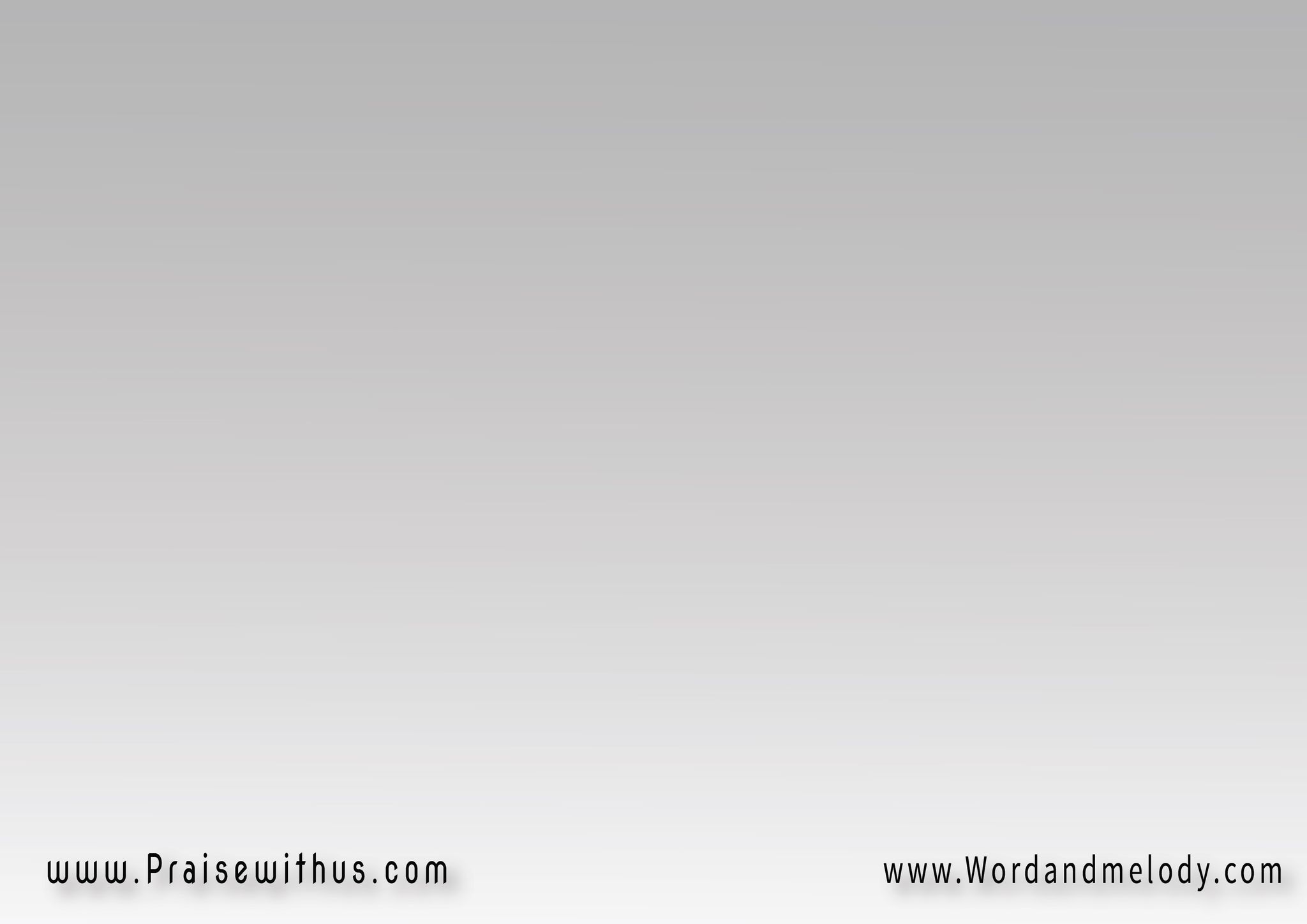 القرار :
 أنا كنت بعيد خاطي 
يسوع لاقاني حررني 
من يومها بقيت واحد تاني
 يسوع بحبه غيرني
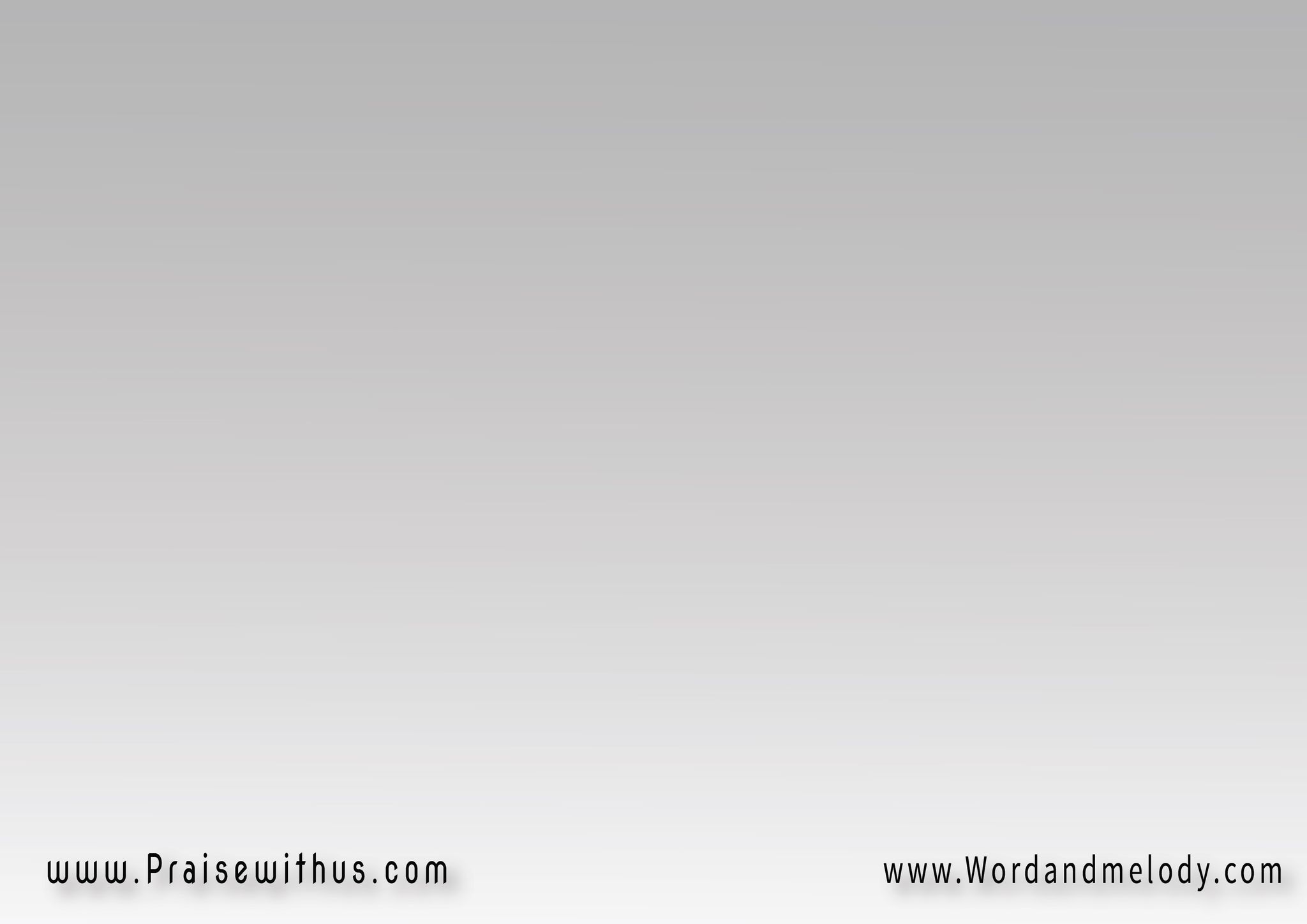 2- 
أنا كنت فاكر إني 
مش ممكن يوم راح أتغير 
يسوع عارف يسوع قادر
 يشيل ولا يعير
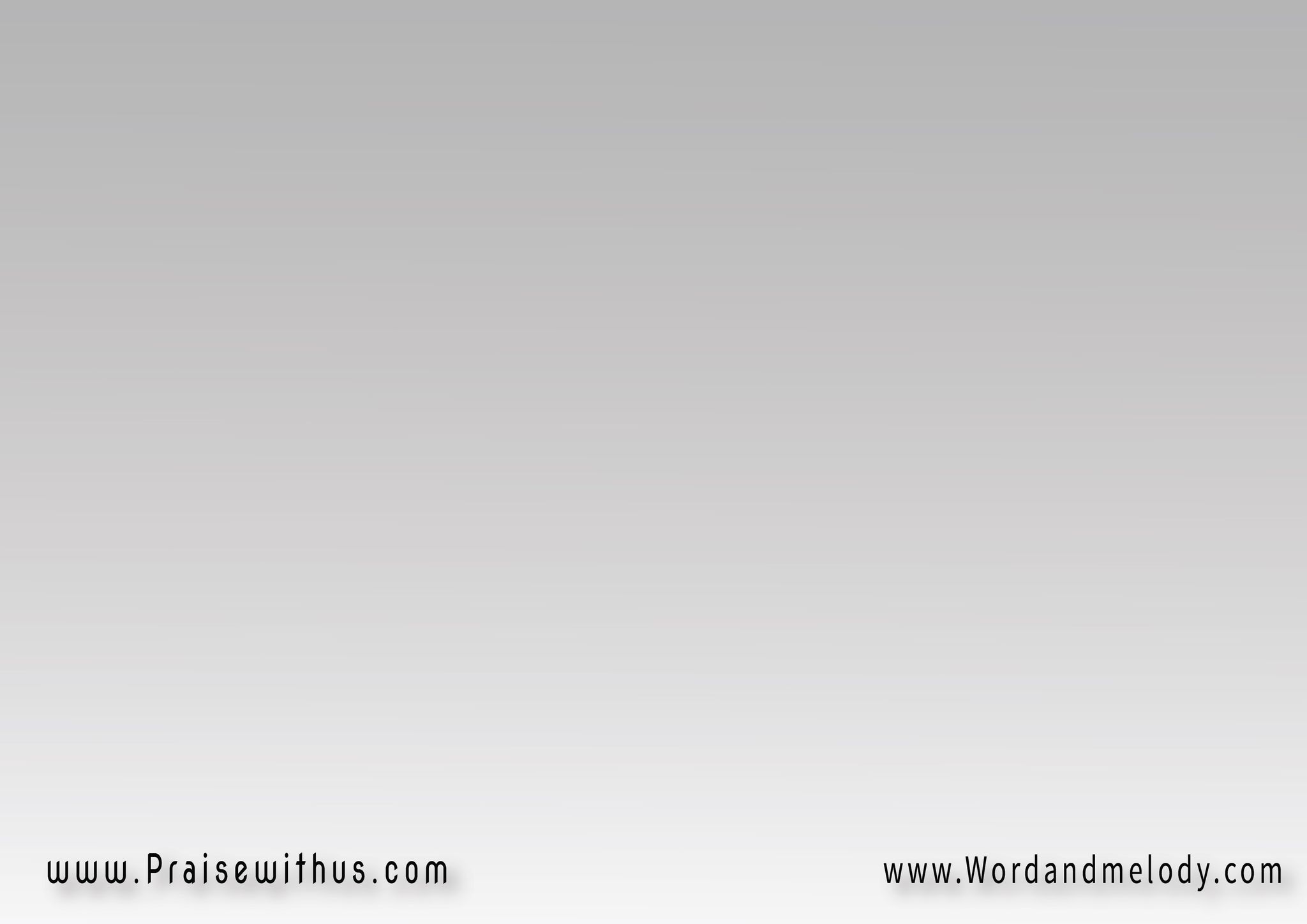 ويحول ضعفي للنصرة 
وقوة جديدة في حياتي
 وكل يوم أعيش ليسوع
 بطول العمر لمماتي
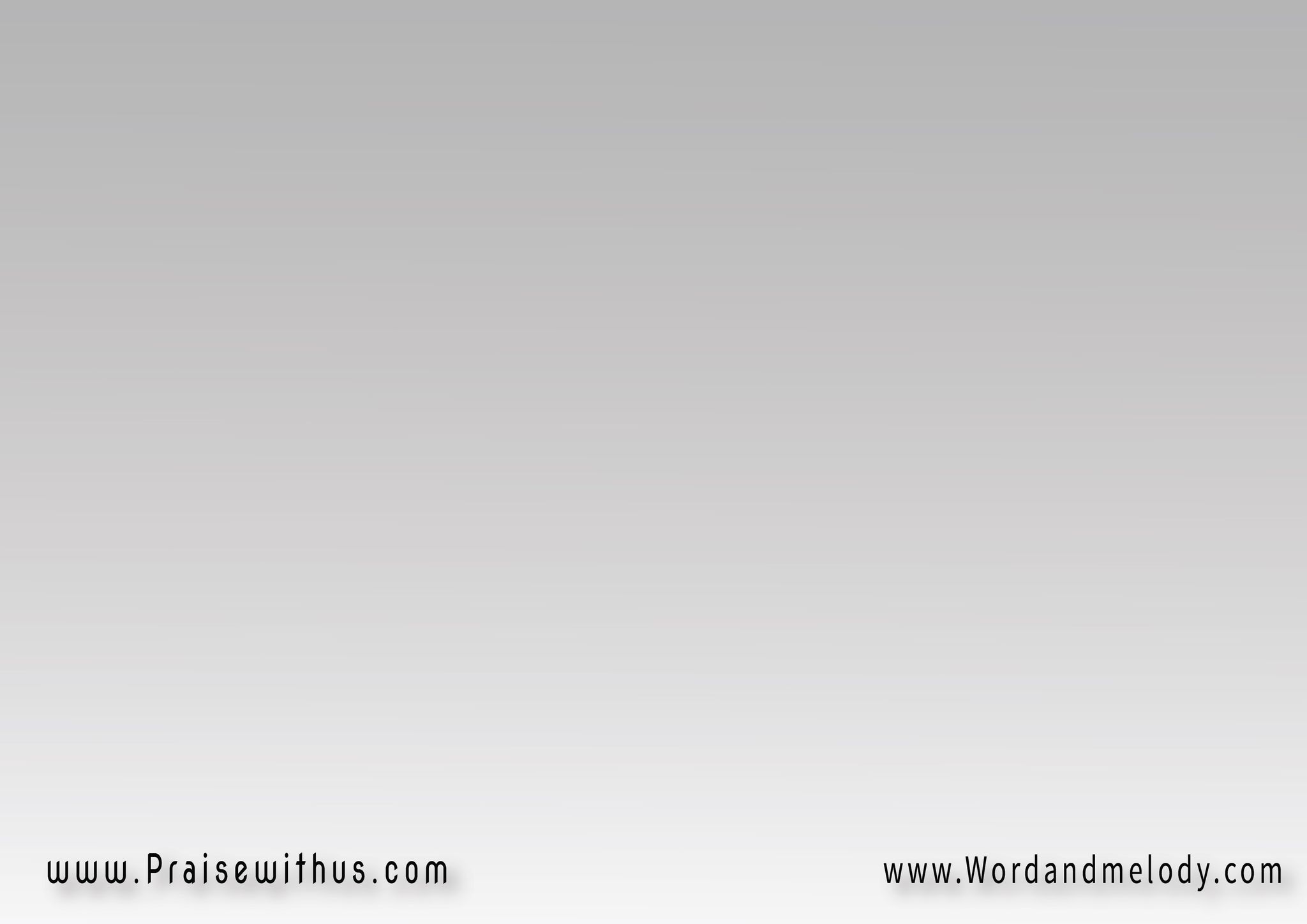 القرار :
 أنا كنت بعيد خاطي 
يسوع لاقاني حررني 
من يومها بقيت واحد تاني
 يسوع بحبه غيرني
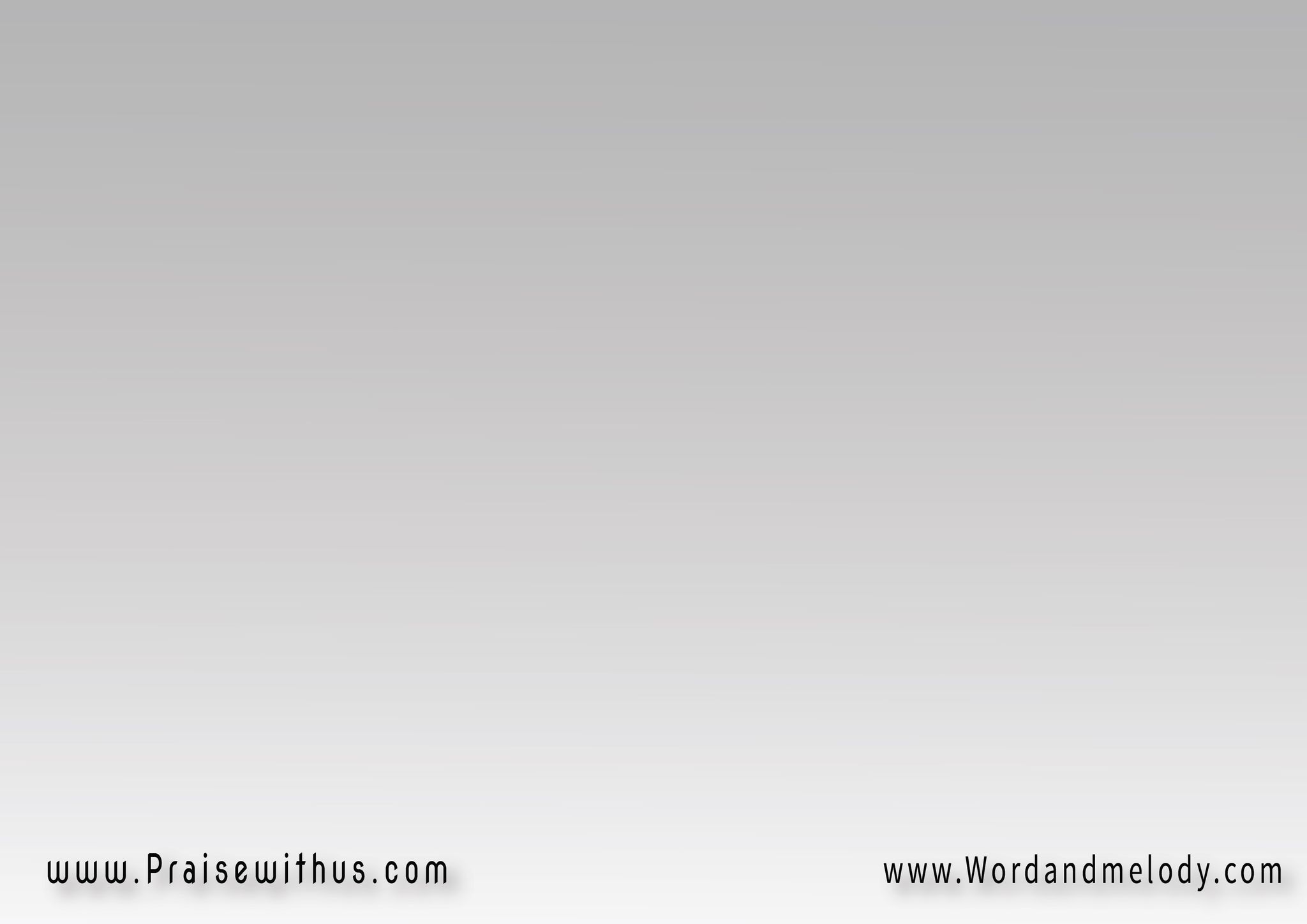 3- 
والقلب كان بيتمنى 
حبيب دايماً بيقبلني 
ولما الطين يغرقني 
ييجي هو يشملني
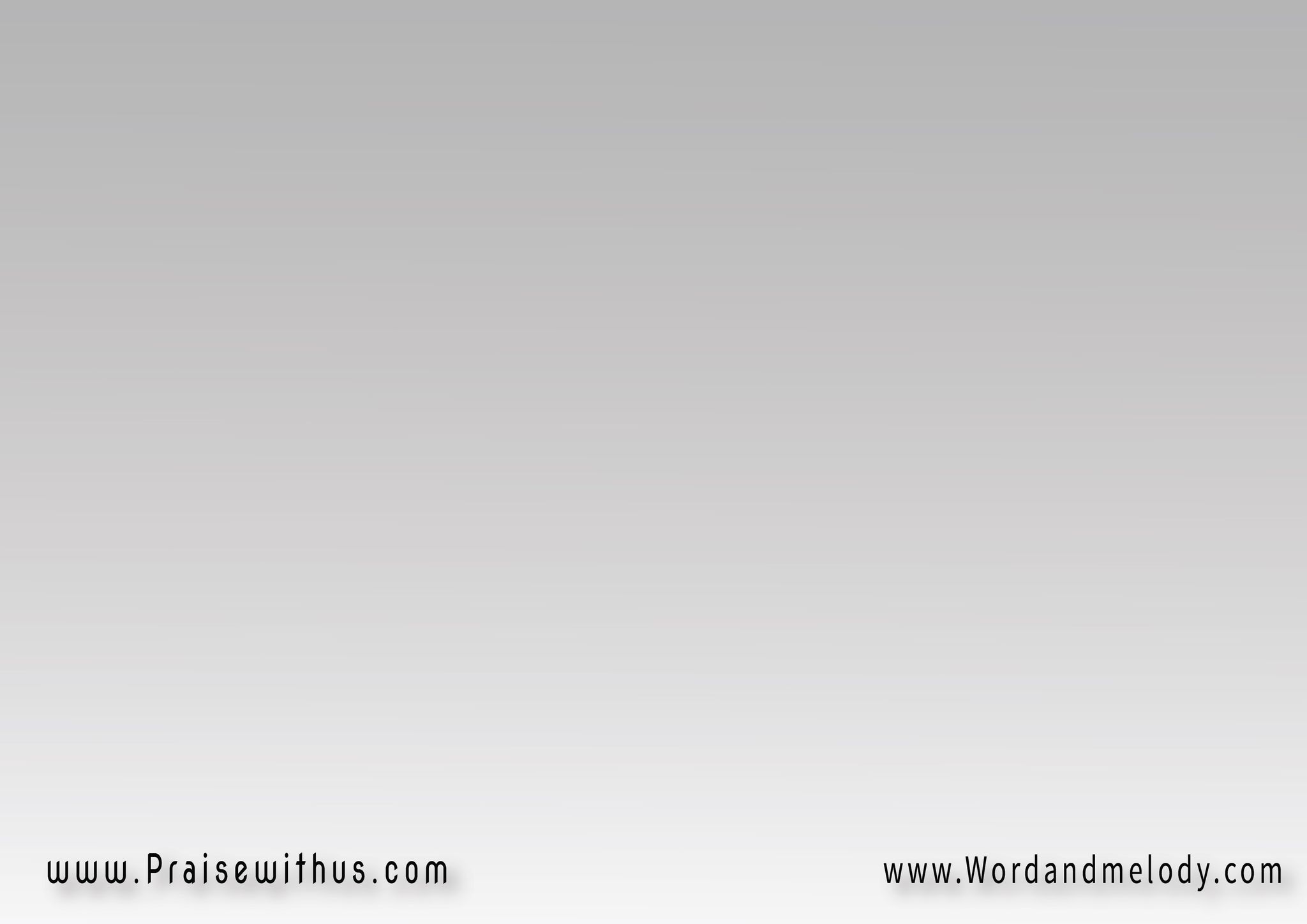 لكن مالقتش زي يسوع 
بيشفي القلب من ذنبه 
ولما أكون في ضيق أو جوع يسوع بيكفي من حبه
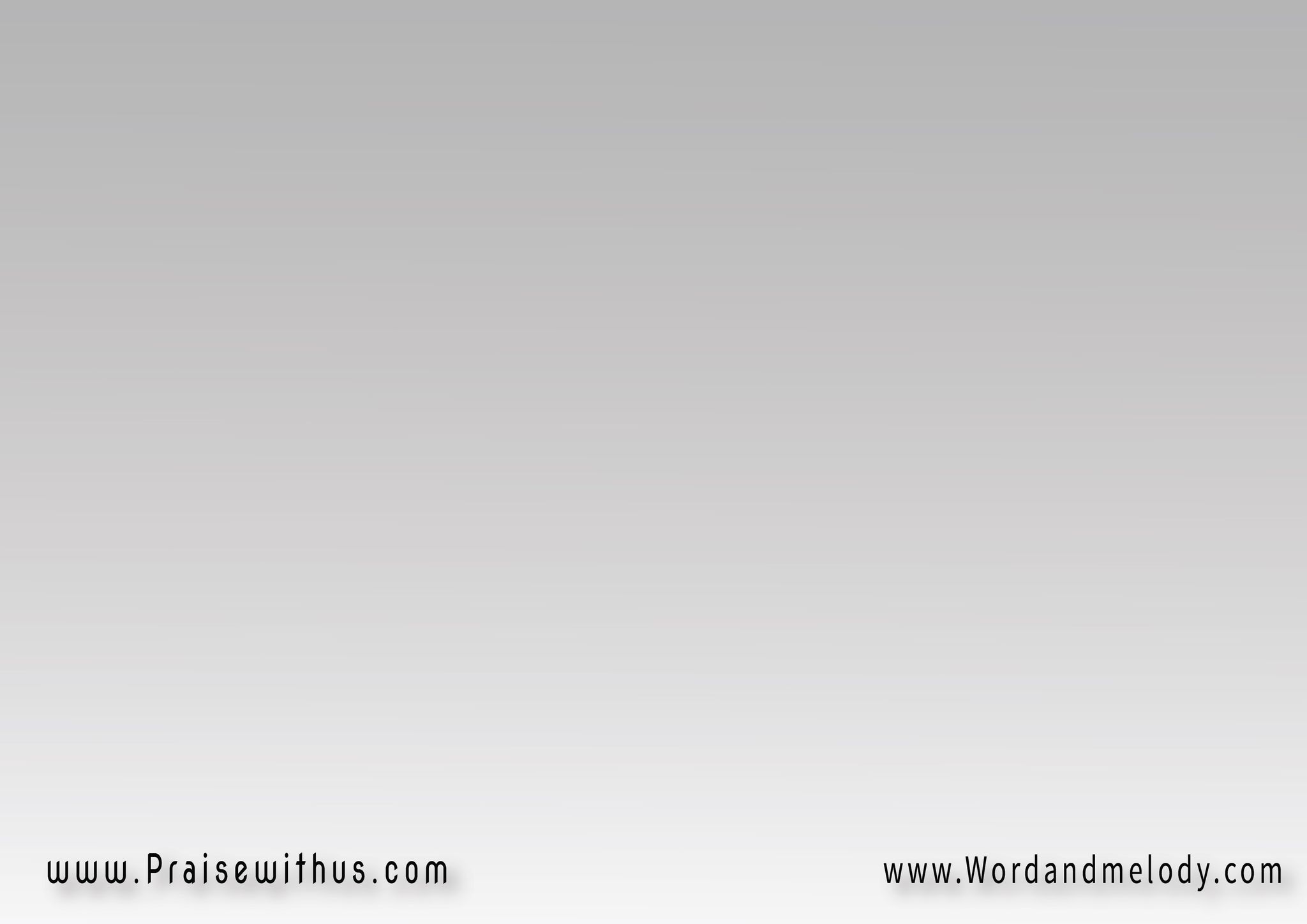 القرار :
 أنا كنت بعيد خاطي 
يسوع لاقاني حررني 
من يومها بقيت واحد تاني
 يسوع بحبه غيرني
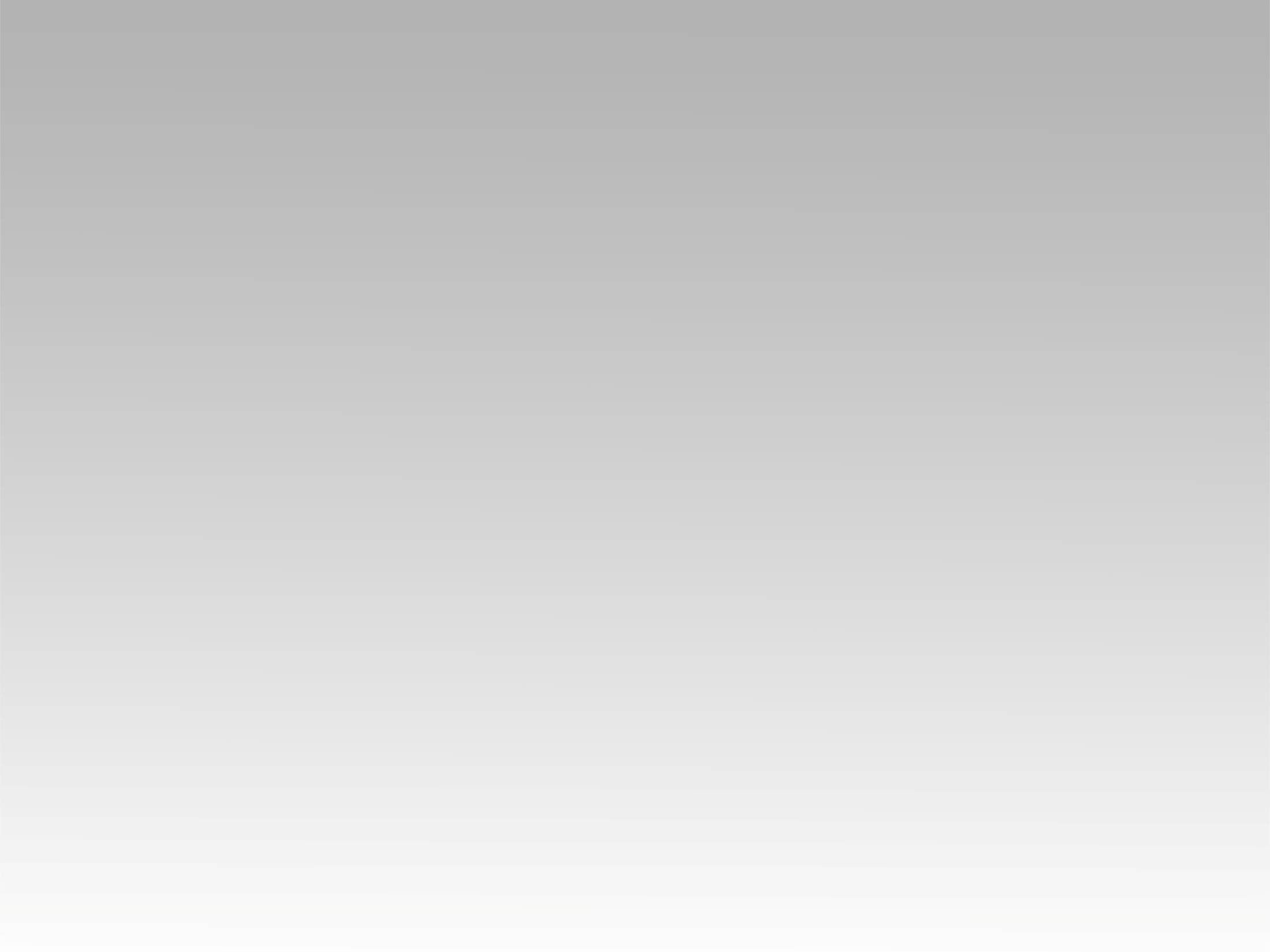 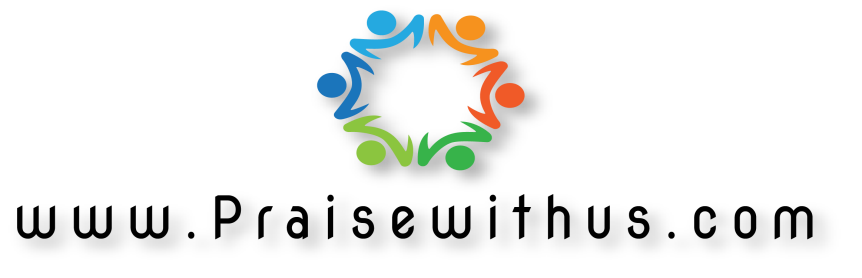